Семья Слов                                                   (О родственных словах )
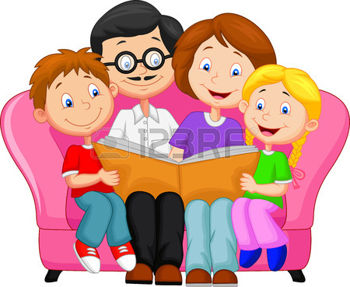 Составила:                                                  Семененя В.В.                               МАДОУ ЦРР д/с №14                                         г. Кропоткин
Как –то много лет назад               Посадили странный сад.                                                                                                                                                        Не был сад фруктовым,                                                                                                                                                            Был он только словом.                Вот из сада вам рассада,                              Вот еще посадки рядом.                                 А вот садовод,                                                    С ним садовник идет.                                Очень интересно,                   Гулять в саду словесном.
садовник                                                                                                                                                               ,садовод                                                                                                                                                                            рассада                                                                                                                                                                                 посадка
,садовод                                                                                                                                                                            рассада                                                                                                                                                                                 посадка
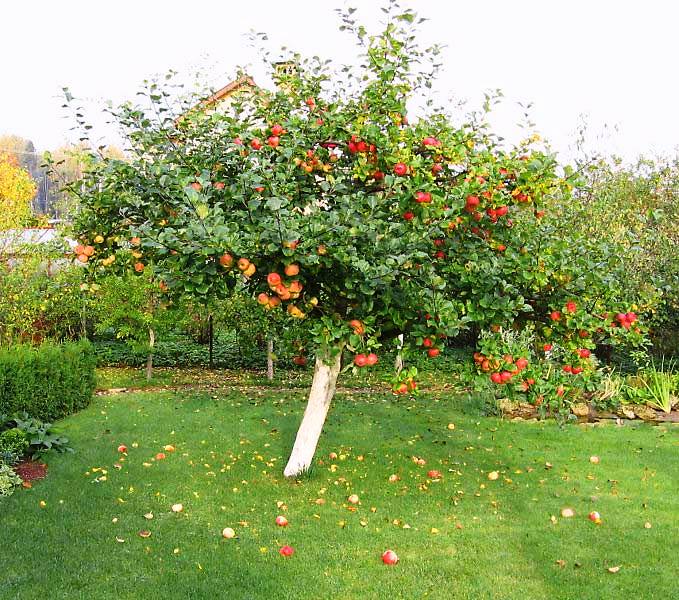 САД
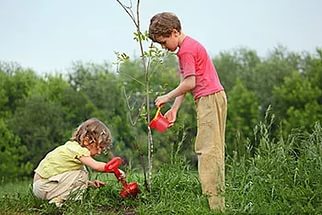 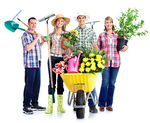 Садовый,                                                                                                                                                                                  садовник,                                                                                                                                     садовод,                                                                                                                                                                            рассада,                                                                                                                                                                                 посадка
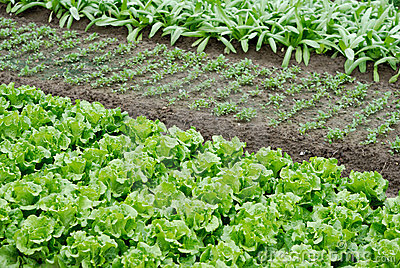 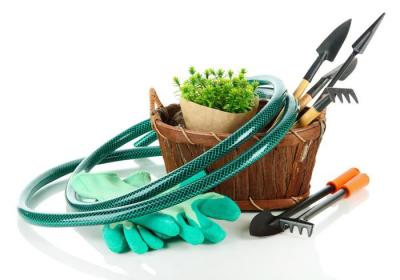 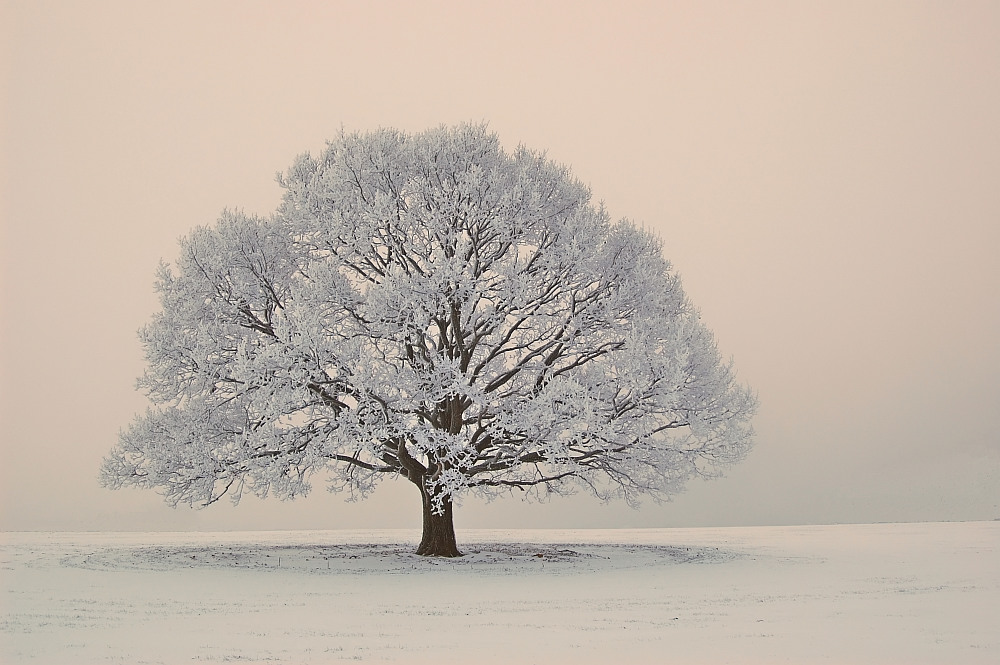 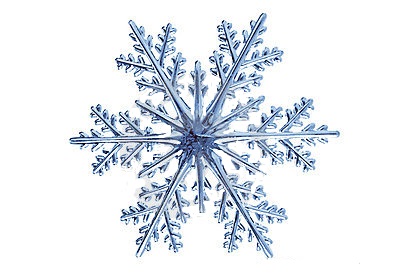 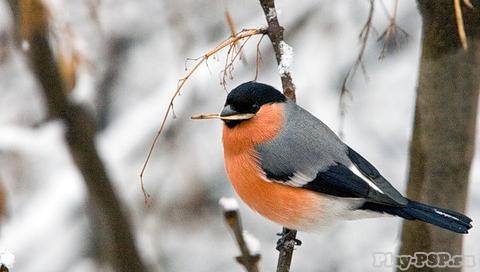 СНЕГ
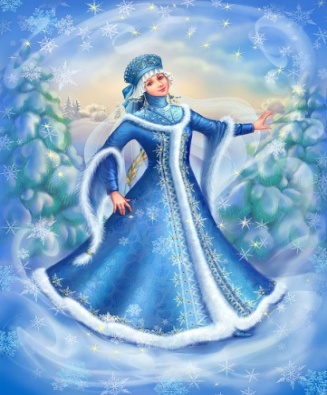 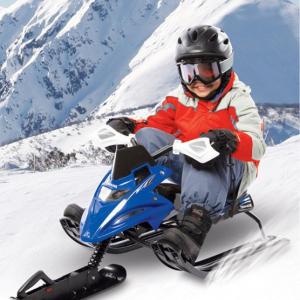 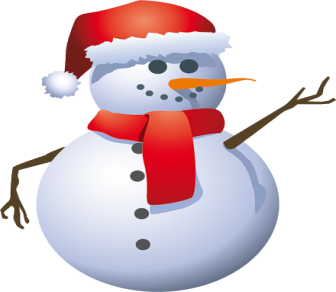 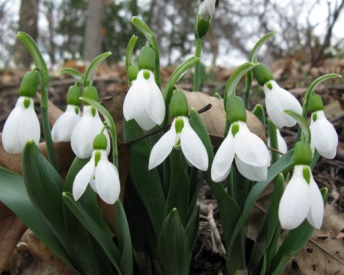 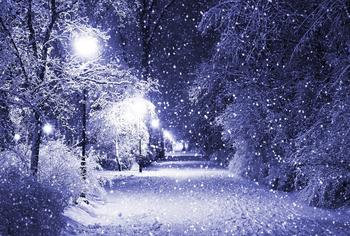 Тихо, тихо, как во сне, падает на землю … (снег).                                           С неба всё скользят пушинки – серебристые… (снежинки).                                                                   Кружатся над головою каруселью… (снеговою).                                                   На полянки, на лужок,  всё снижается… (снежок).                                                               Землю белой, чистой, нежной, застелил постелью… (снежной).                                                                      Вот веселье для ребят  всё сильнее … (снегопад).                                           Все бегут вперегонки, все хотят играть в … (снежки).                    Снежный ком – на снежный ком, всё украсили… (снежком) Словно в белый пуховик, нарядился… (снеговик.)                            Рядом снежная фигурка – это девочка… (снегурка.)                                     На снегу-то, посмотри – с красной грудкой… (снегири).                      Словно в сказке, как во сне, землю всю украсил (снег).
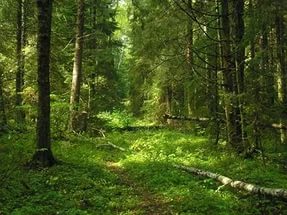 А мы по лесу гуляли…
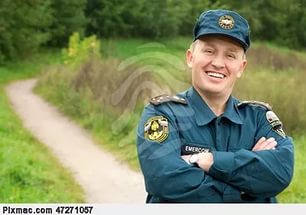 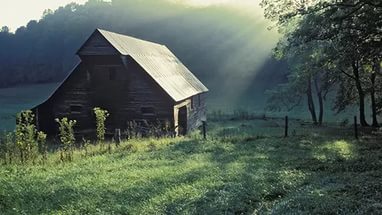 ЛЕС
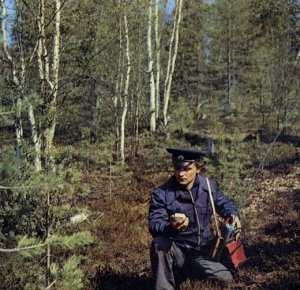 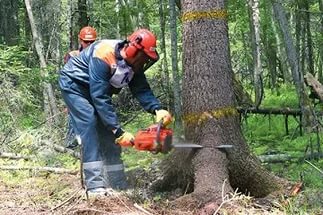 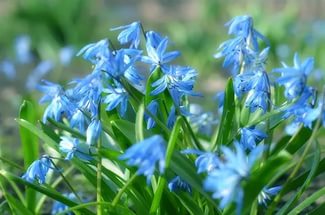 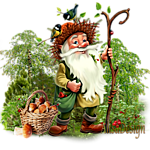 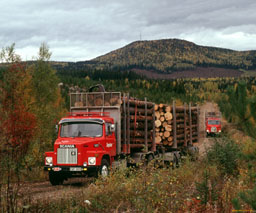 «Назови лишнее слово»
ЛИСА
ЛИСЬЯ
ЛИСЕНОК
ЛИСТ
ЛИСИЦА
Слова - родственники
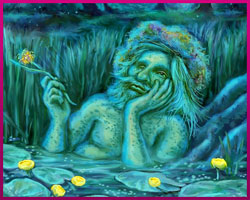 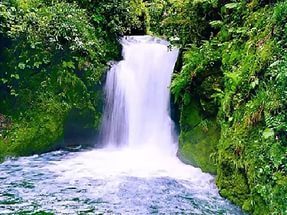 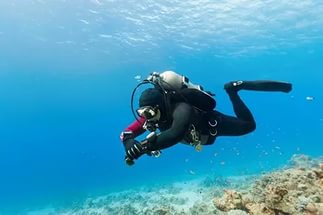 ВОДА
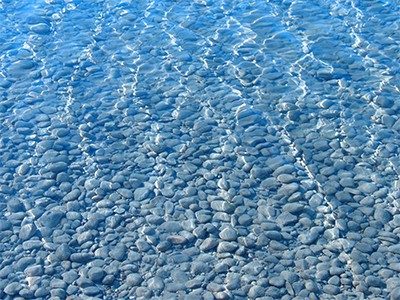 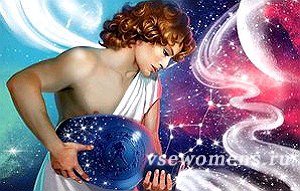 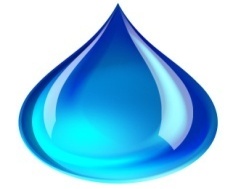 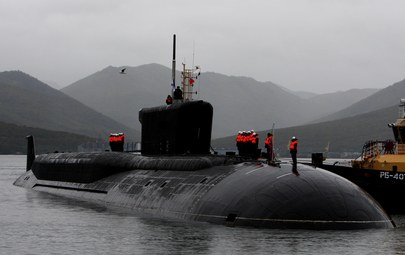 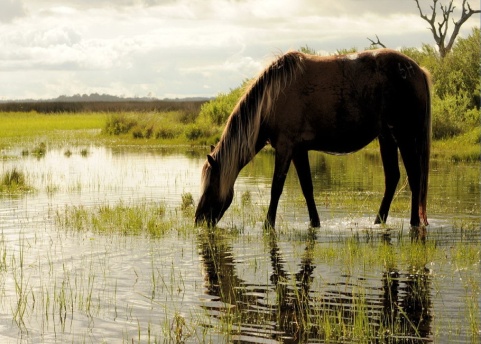 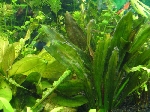 Прочитай слова
ВО - ДА
ВОДОЛЕЙ
ВОДЯНОЙ
ВОДОПОЙ
ВОДОЛАЗ
ВОДОПАД
ПОДВОДНИК
ВОДОРОСЛИ
Главные слова
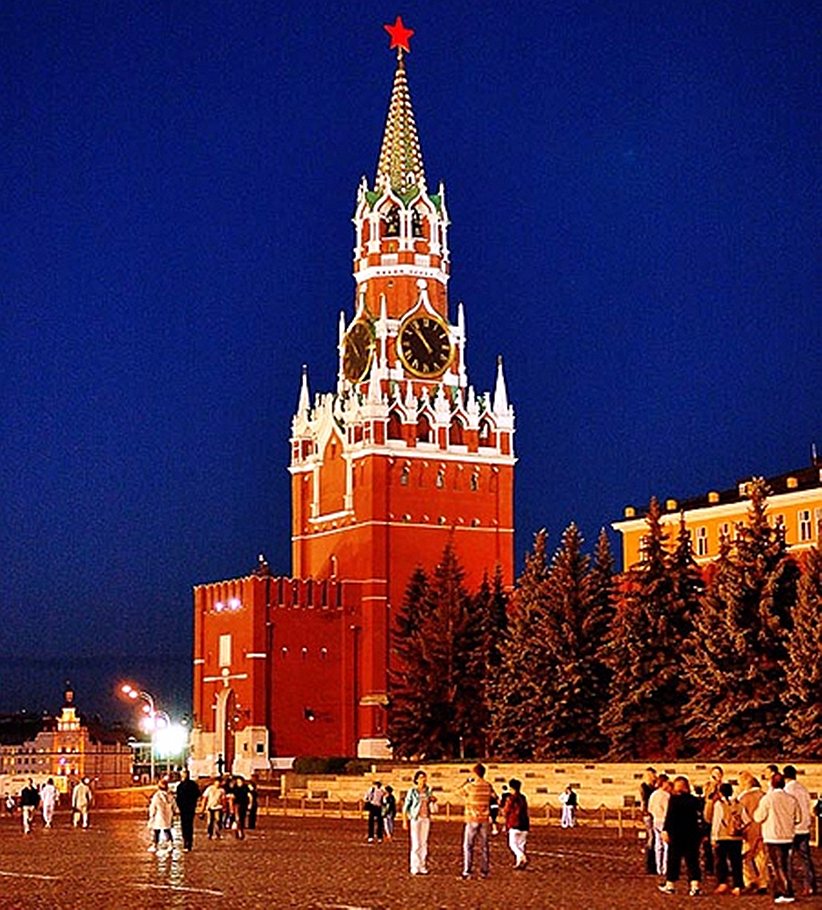 РОД                  РОДИНА                  РОДНЯ                НАРОД РОДНОЙ РОДНИК РОДИТЕЛИ РОДИТЬСЯ
Слова,                                                        которые имеют общую часть и похожи по значению,  называются – родственными словами